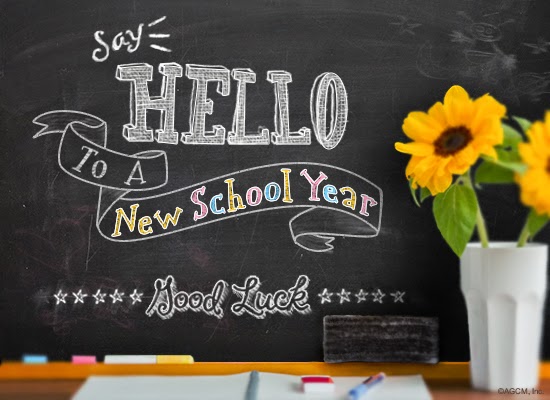 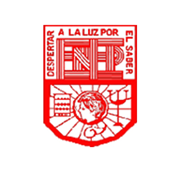 Escuela Normal de Educación PreescolarEnglish A2.1Sharing information and ideas
Term I
Number of hours/ Credits: 6/ 6.75
Class schedule: Monday 12h30-14h, Wednesday 11h-12h30 and Fridays 12h30-14h
Teacher: Maria Elena Meza Aguado
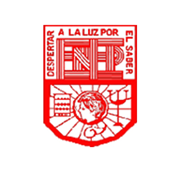 Course purpose
The English Language Course for Escuelas Normales is designed to develop students’ ability to communicate effectively in English contexts that will be important for them. As future teachers in a society where English is increasingly important for engaging successfully with professional and social activities, it is essential that all students develop a good level of proficiency in English.
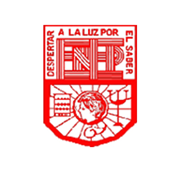 English is growing in importance for accessing information, making useful contacts, understanding other cultures and participating in cultural activities.
As UNESCO has said: Linguistic competencies are fundamental for the empowerment of the individual in democratic and plural societies, as they condition school achievement, promote access to other cultures and encourage openness to cultural exchanges (UNESCO 2007:13). English is particularly important for students because of its role in multinational communicative settings (Hyland 2011).
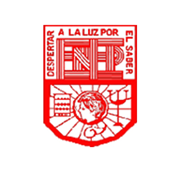 The course has three main objectives:
Develop their ability to use English in personal and social communications, to develop relationships, complete transactions and meet everyday needs.

Increase their engagement with cultural and intercultural activities in English, in order to develop a better understanding of their own culture as well as other cultures around the world.

Develop their ability to teach in a school environment where English is an important aspect of the school’s approach. Schools are expected to use English increasingly for various teaching and learning activities, and future teachers need to be confident in using English in the school environment.
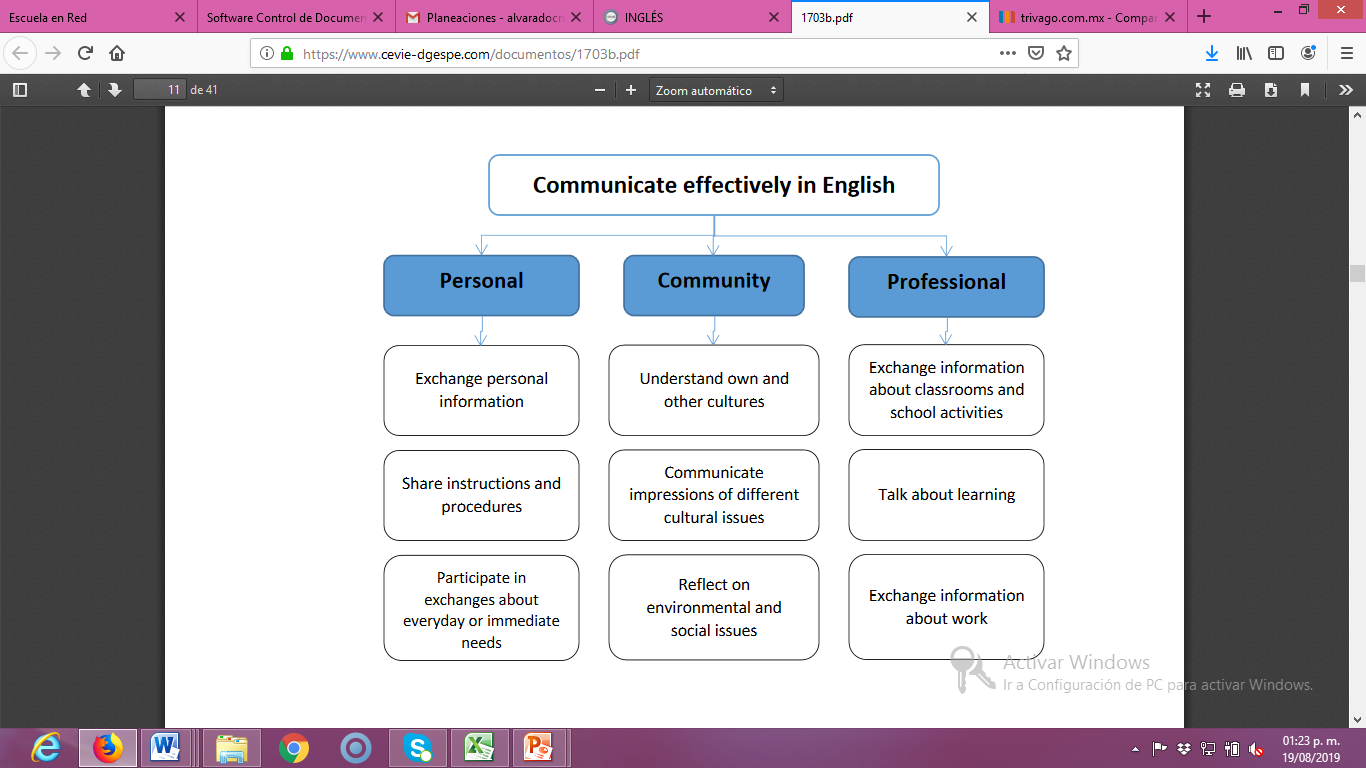 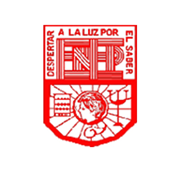 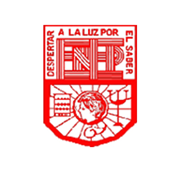 Course Progression
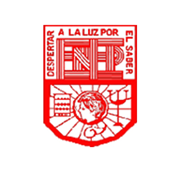 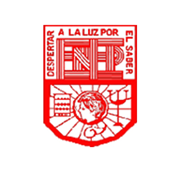 Course Description
The English language course is based on the communicative approach to language learning in line with the Common European Framework of Reference form the Council of Europe. More specifically, there are five main principles of language learning that underpin this curriculum:
Focus on meaningful communication
Teach authentic English.
Students learn most effectively through doing.
Students learn best when motivated and engaged
Differentiate the teaching according to different interests and needs among each group of students.
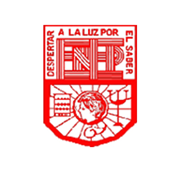 Competences of the degree profile developed by the course
GENERIC
Use critical and creative thought for solving problems and taking decisions.
Learn in an autonomous way and demonstrate initiative for self-regulation and strengthen her /his personal development.
Cooperate to bring about innovative projects having a social impact.
Act within an ethical way by interiorizing social rules and principles needed for a better coexistence. 
Use ICT as well as other languages for understanding, explaining and offering alternative solutions to the problems encountered.
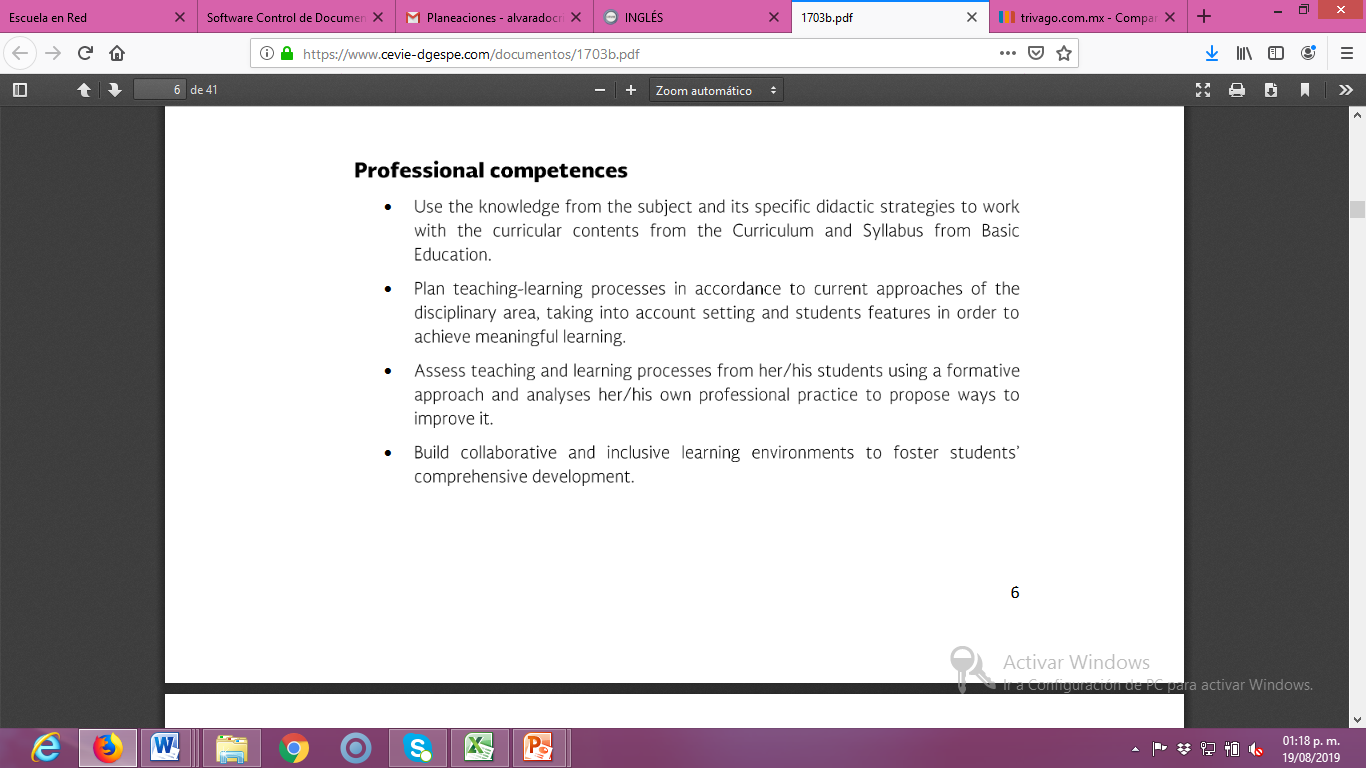 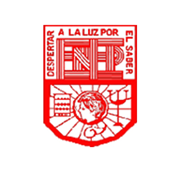 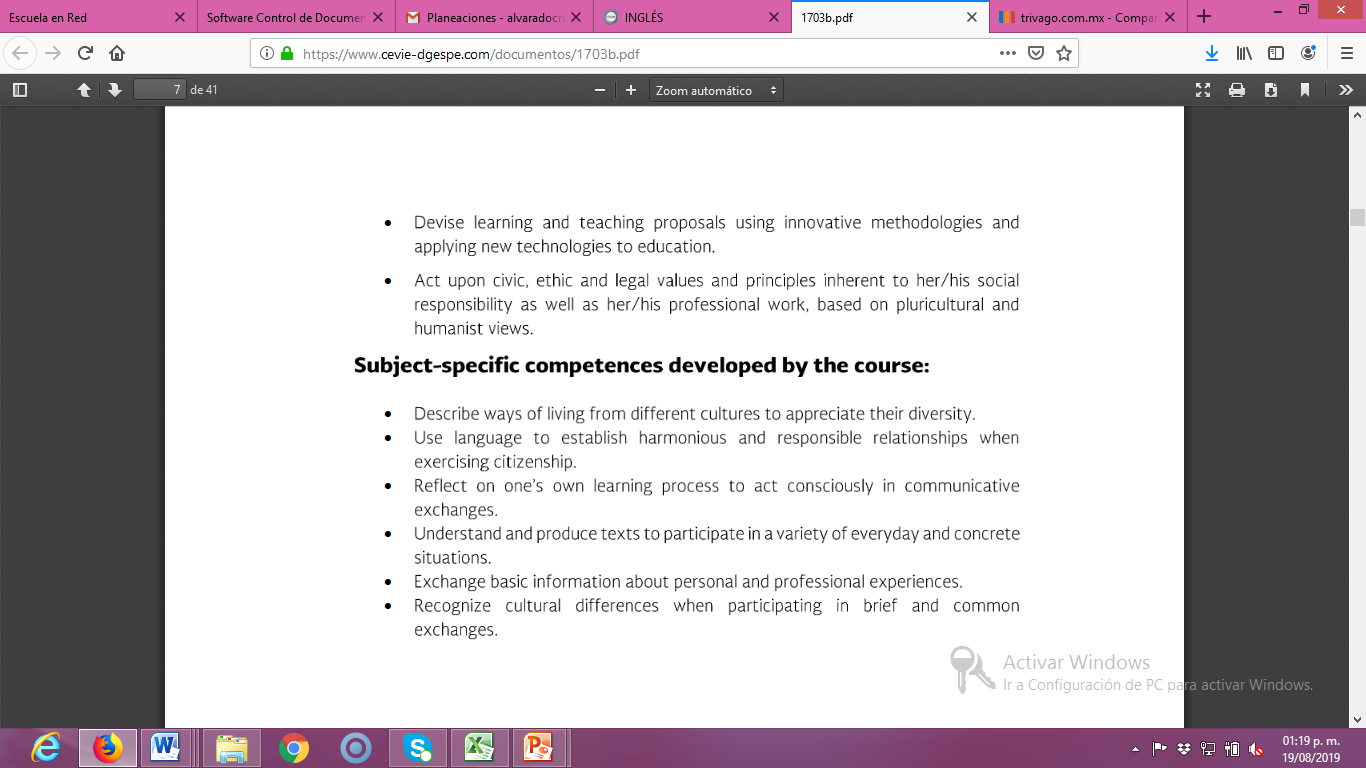 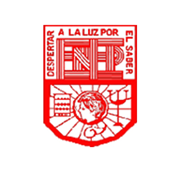 Competences of the degree profile developed by the course
SUBJECT-SPECIFIC
Describe ways of living from different cultures to appreciate their diversity.
Use language to establish harmonious and responsible relationships when exercising citizenship.
Reflect on one´s own learning process to act consciously in communicative exchanges.
Understand and produce texts to participate in a variety of everyday and concrete situations.
Exchange basic information about personal and professional experiences.
Recognize cultural differences when participating in brief and common exchanges.
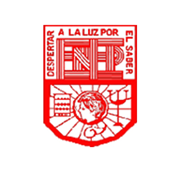 Course structure
2nd grade
EVALUATION and INTERNSHIP dates
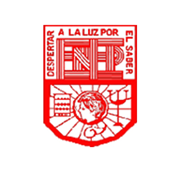 Assessment Criteria
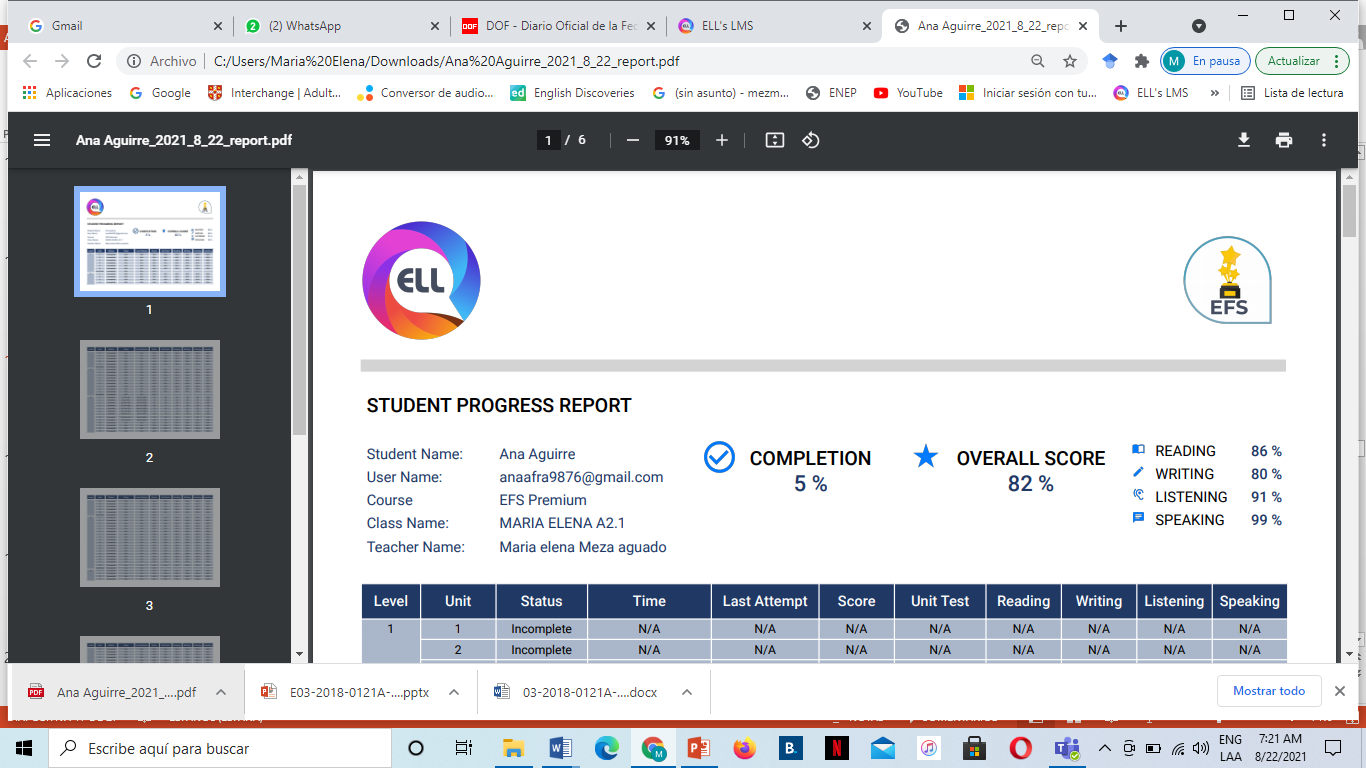 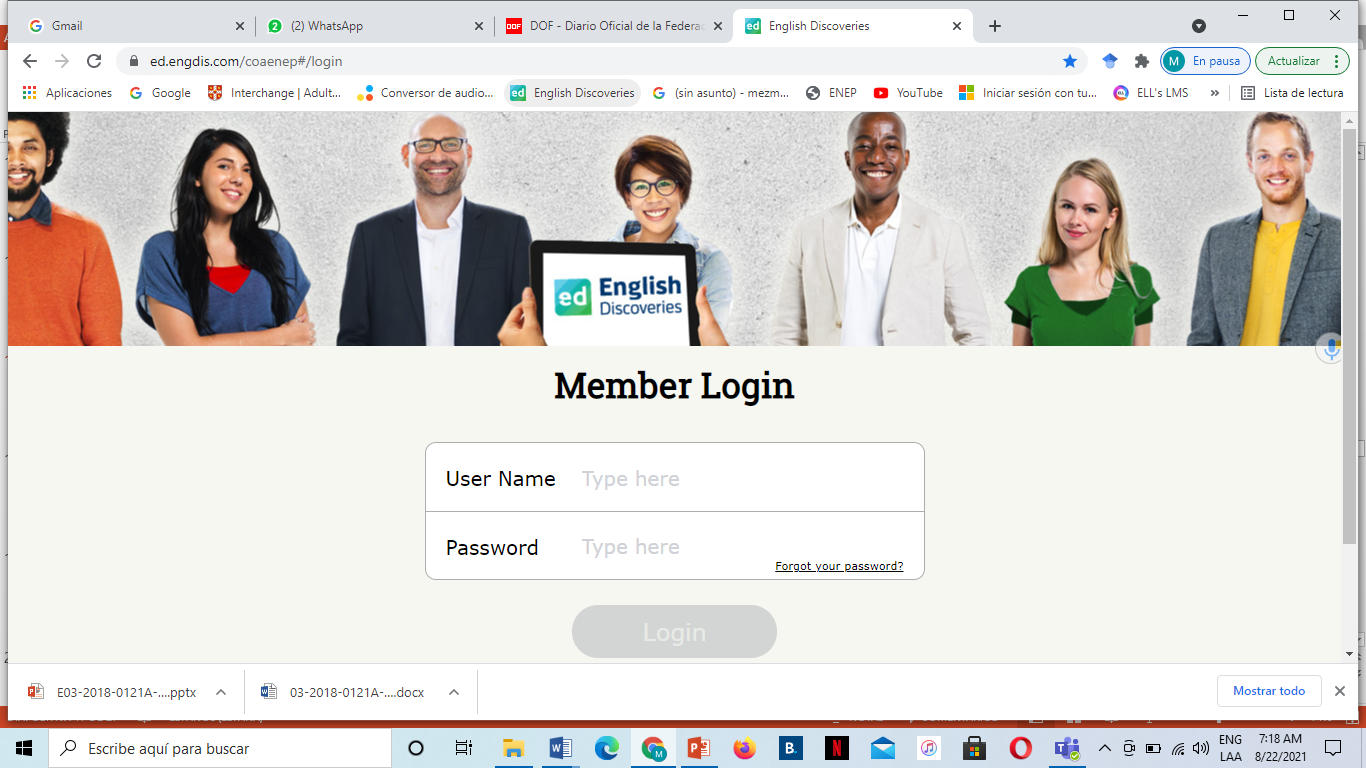 To obtain the total points on the ELL platform grade, you must work on each exercise until you obtain passing grades (6 or more) on ALL SCORES and have a completed STATUS.
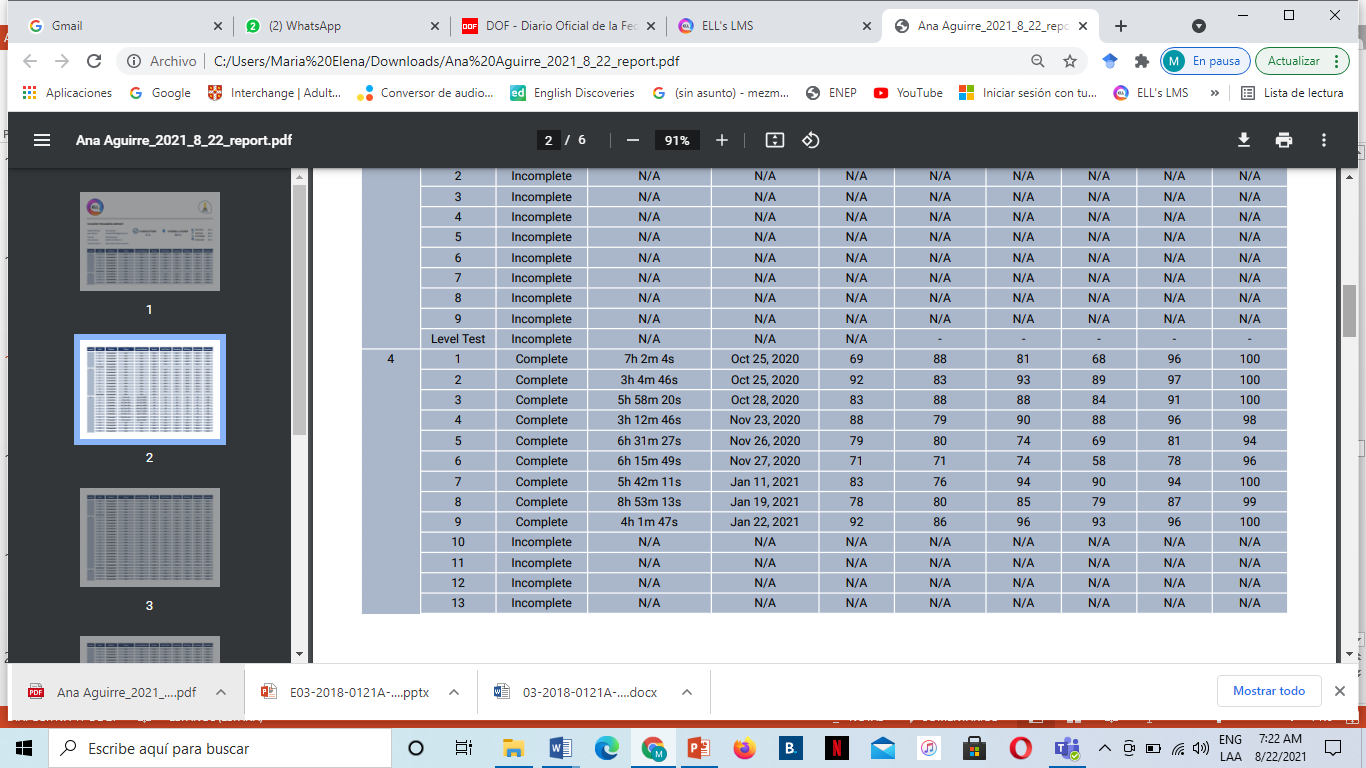 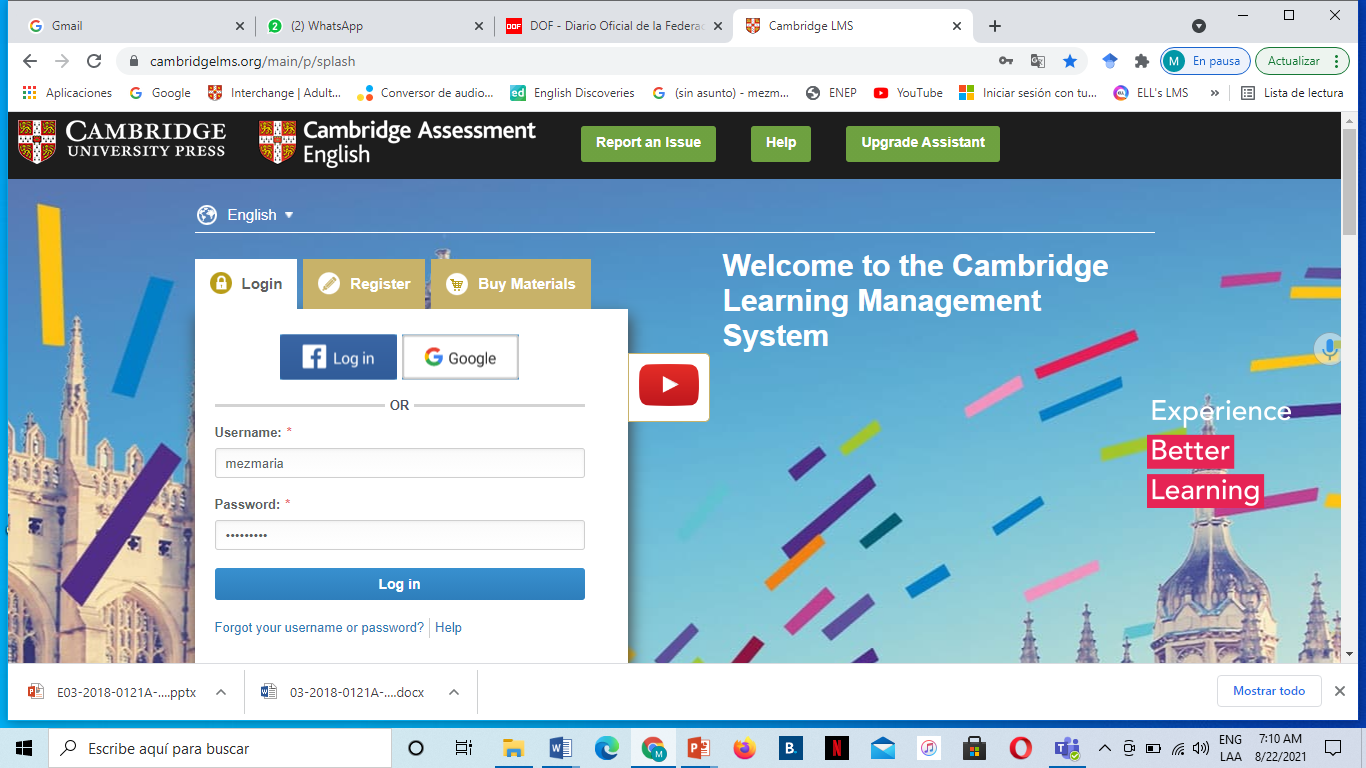 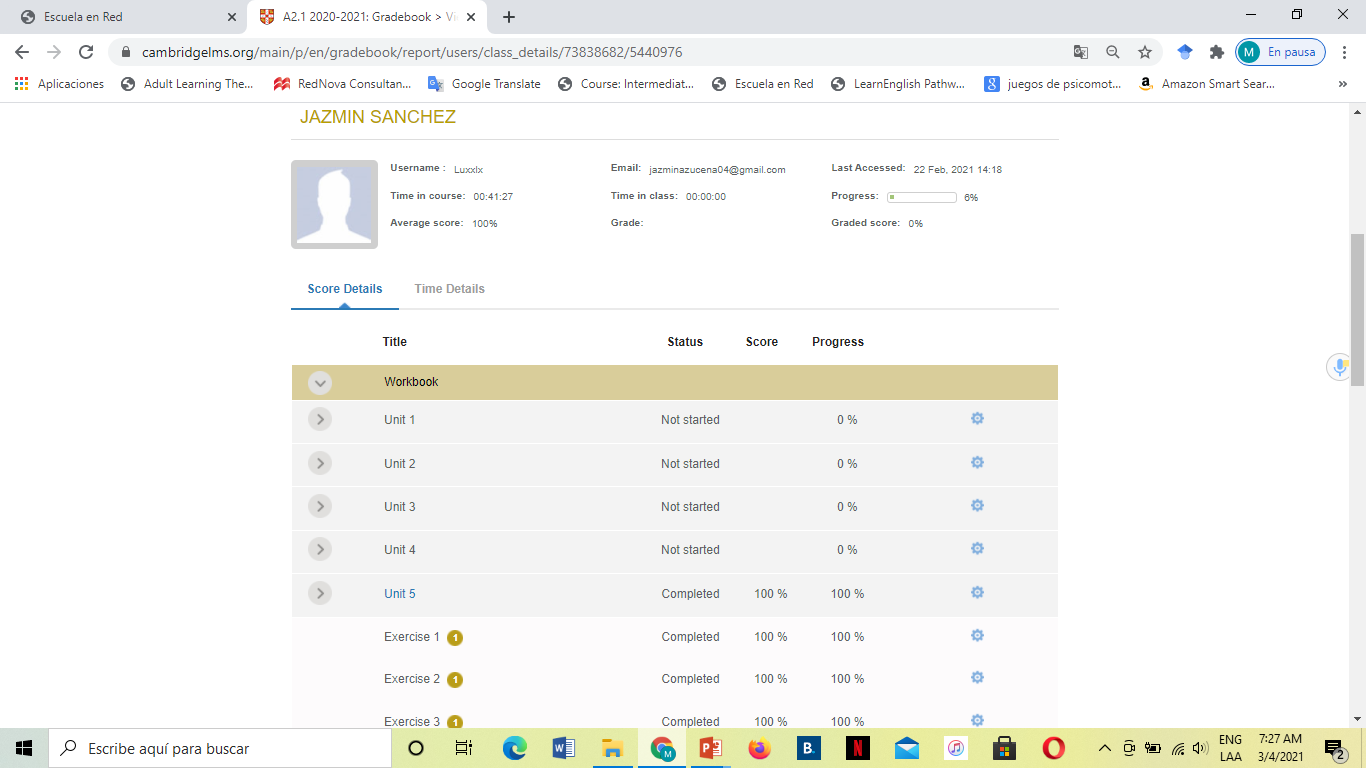 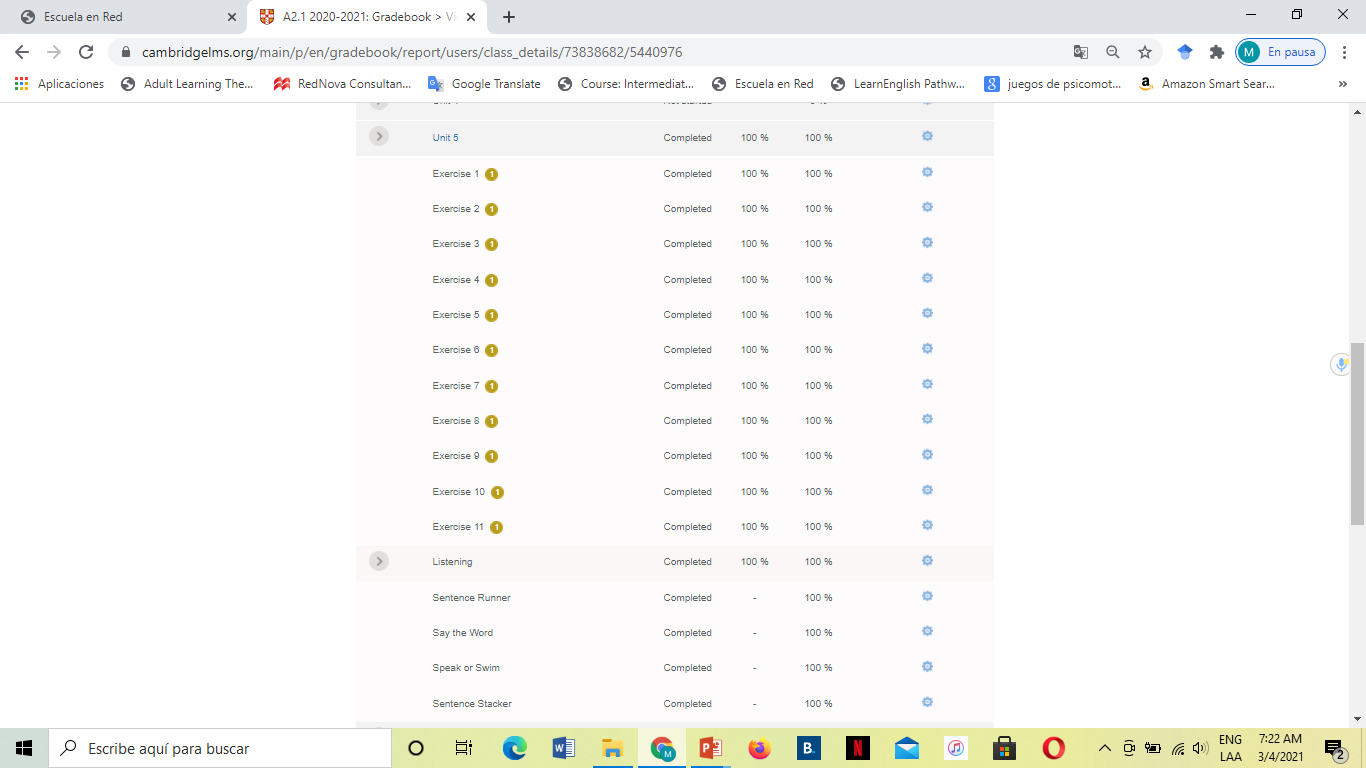 To obtain the total points on the Cambridge platform grade, you must work on each exercise until you obtain a 100% on SCORE, PROGRESS and STATUES completed.
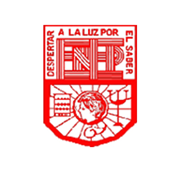 Global Evaluation
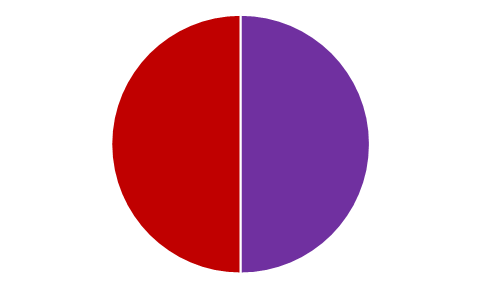 NOTE:

In case the student fails (5 or lower grade) the Final Evidence, he/she will automatically fail the Global Evaluation. Therefore, he/she will have to take a regularization exam.

In order for the student to have (two) opportunities to regularize his/her status, he/she must attend at least 85% of class hours in the semester.
50%
50%
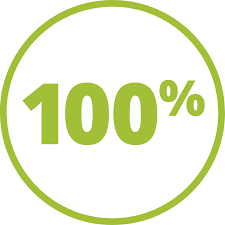 Average of Learning Units 1-3
Final Evidence
(Speaking)
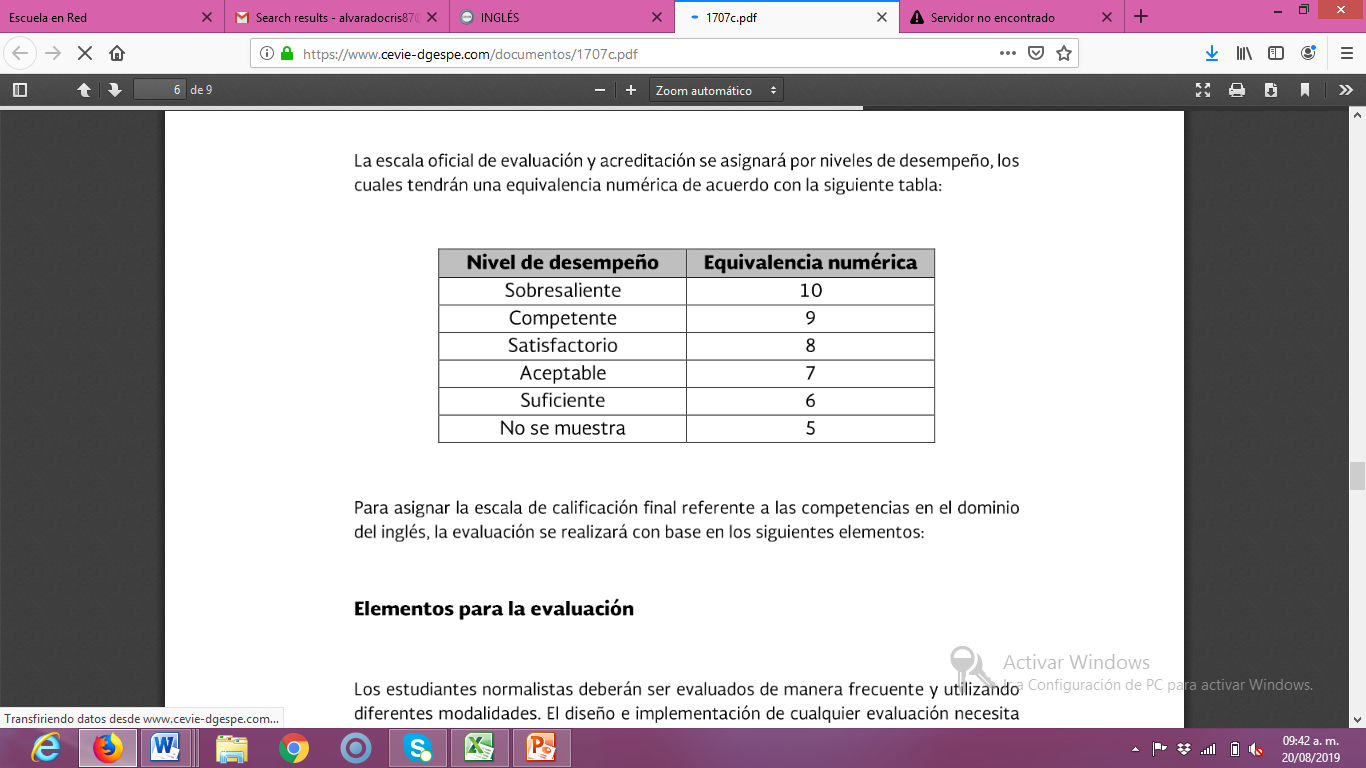 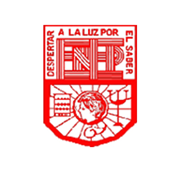 NOTA IMPORTANTE
El estudiante acreditará el curso cuando obtenga como mínimo en la evaluación global del nivel de desempeño, su equivalencia numérica de 6.

El estudiante acreditará el nivel de inglés una vez que evidencie el desarrollo de las habilidades propias del nivel que cursa, con base en el CEFR, mediante una entrevista realizada al final del ciclo escolar y en la cual deberá lograr un resultado no menor a 8 (equivalencia numérica).

En caso de que el estudiante no logre el desarrollo de las habilidades lingüísticas necesarias para avanzar al siguiente nivel de inglés, se le evaluará con base en el desempeño que tuvo durante el semestre para fines de acreditación del curso, no obstante, tendrá que repetir el nivel.
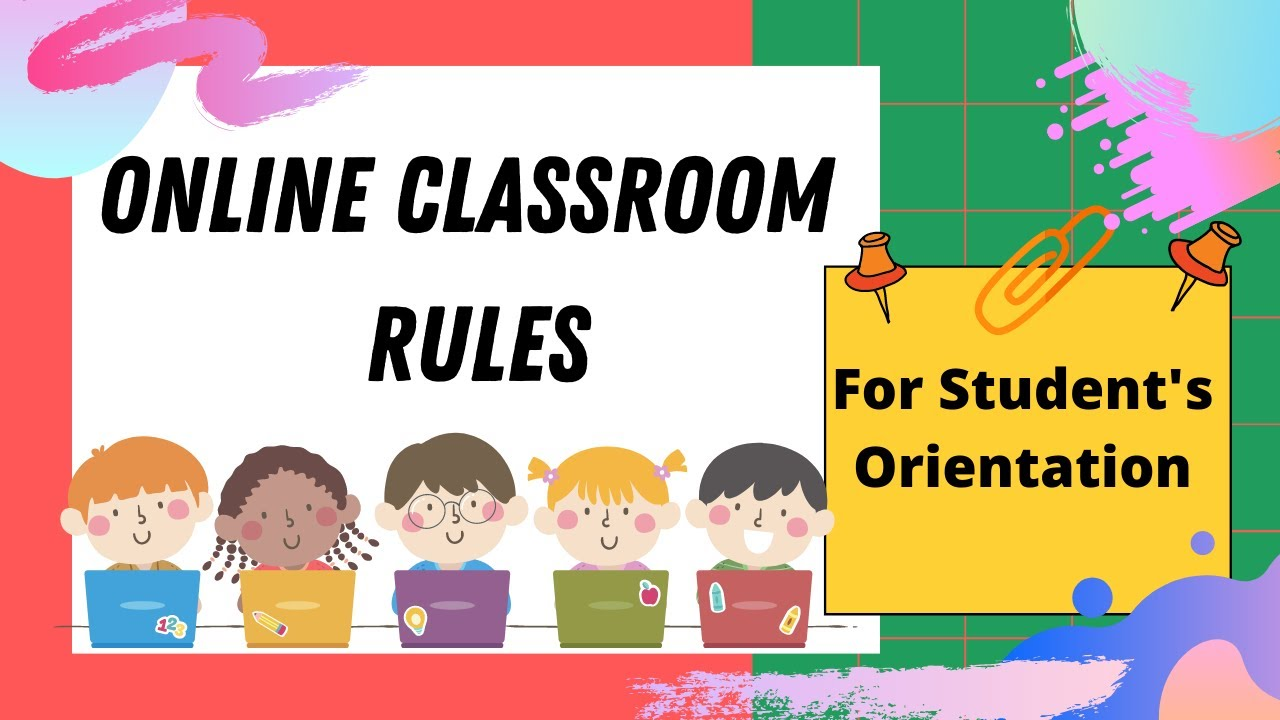 Sit on a proper place to work. (table, chair, silence for concentration).
Have your English materials with you. 
Start connecting on Teams video conference call (with a microphone and a camera.), 5 minutes before class begins.
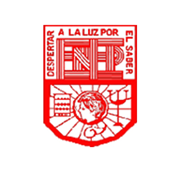 Be neat in your personal presentation. The class will always be recorded as evidence of work material you could review in SharePoint.
Check ESCUELA EN RED messages and activities often, to plan ahead and organize your time.
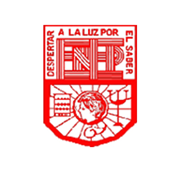 Course policies
Course Materials: Failure to bring the book to class results in losing points per day.
Homework: There will be regular online homework tasks, as well as homework related to textbook material. It is the students’ responsibility to find out the homework assigned, when absent for any reason. 
Late homework: It is the students’ responsibility to turn in homework assignments on time. In case a student presents homework assignments or projects after the stablished due date, the maximum grade will be of a 7.
Classwork: It is graded as students participate completing the tasks assigned in class and interacting with your classmates in English at all times. But if a student is not in class and therefore no participations are registered, he or she will receive a grade of 0 for the missing work.
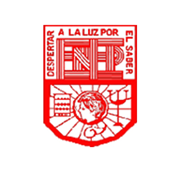 In accordance to ENEP ‘s policies, you must attend 85% of class time hours.
Grades will be affected if you:
Arrive late or leave early.
Miss class.
Speak Spanish in class.
Disrespect teacher or classmates during the class.
Please turn off cell phones during class!
No texting may be done in class. 
Electronic dictionaries may be used in class but not during tests.
BE….
Receptive
Confident
Positive
INTERESTED
Respectful
Honest
Patient 
Neat
Tolerant
Participative
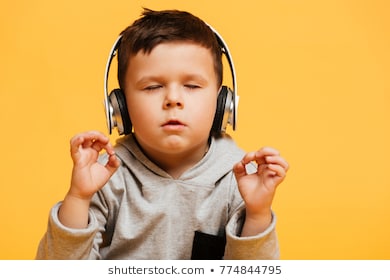 CONCENTRATE
AND 
HAVE FUN!
Treat each other with KINDNESS, DIGNITY AND RESPECT
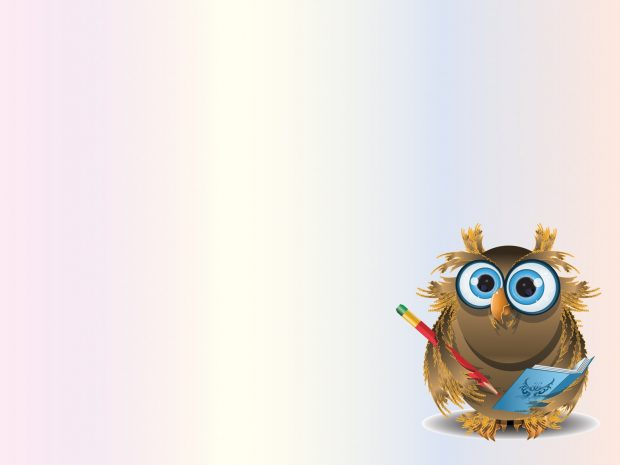 You may call me Miss, teacher, Miss Mary
I look forward to meeting you. 
Thank you for your interest in learning English!
If you really want to improve your English, please remember: 
The more you use English, the faster you will learn.
YOU CAN DO IT!
Keep in mind that the only way to learn when you are misunderstanding is by asking questions. Don’t be shy!
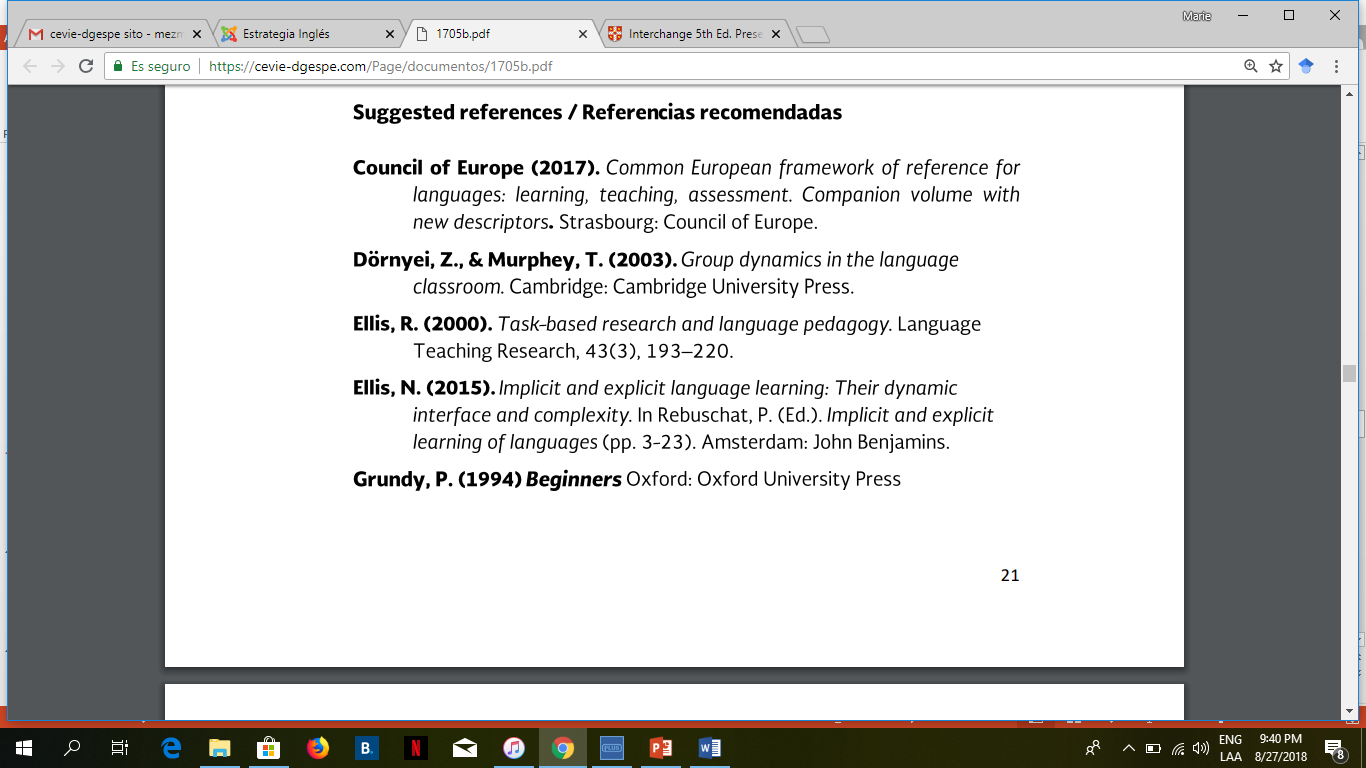 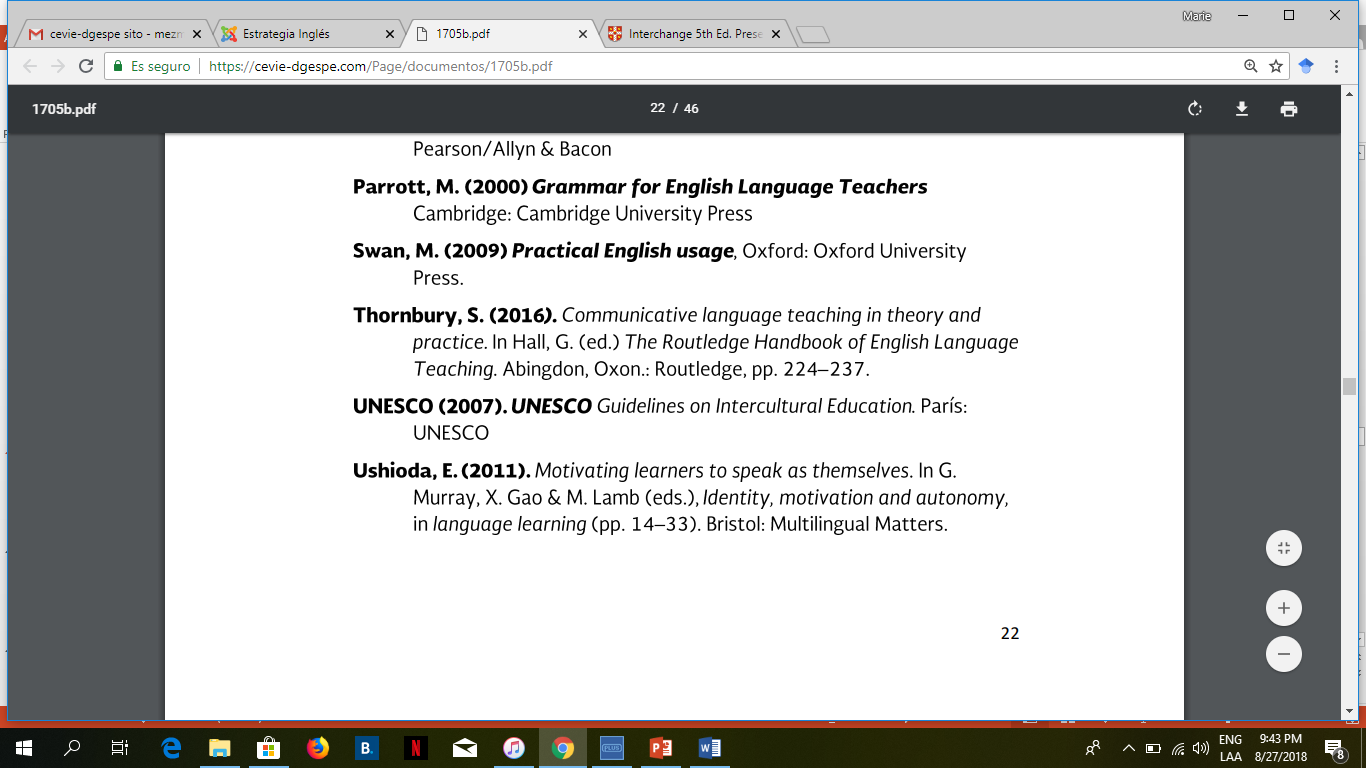 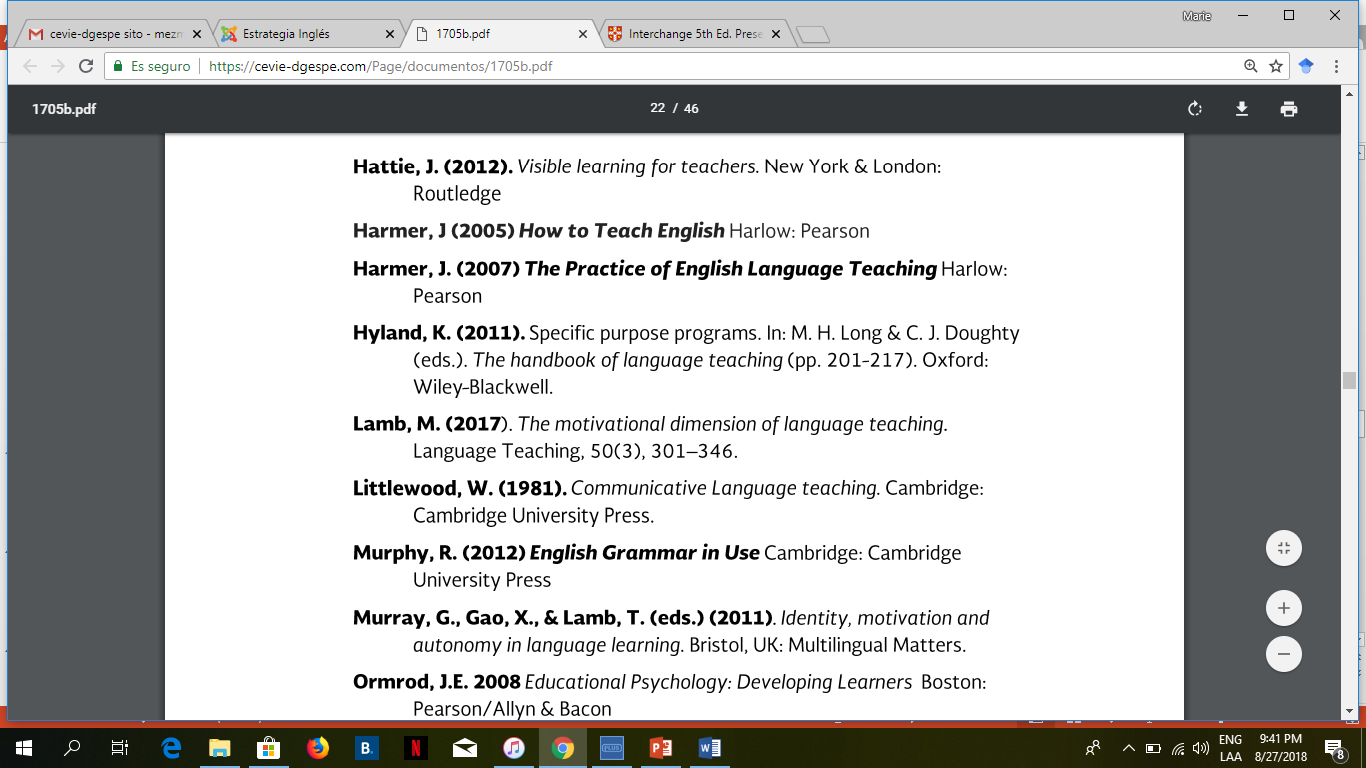 Additional online references and resources

Learning English. http://www.bbc.co.uk/learningenglish
Teaching adults. https://www.teachingenglish.org.uk/teaching-adults
Adult learners. https://elt.oup.com/learning_resources/courses/adultlearners/?cc=mx&selLanguage=en
Learning English. https://www.cambridgeenglish.org/learning-english/
Teacher’s corner. https://americanenglish.state.gov/teachers-corner
Classroom resources. Pearson. https://www.pearsonelt.com/professional-development/resources.html
Teaching adults. Oxford. https://elt.oup.com/teachersclub/courses/teachingadults/?cc=mx&selLanguage=en
For teachers. BBC. http://www.bbc.co.uk/worldservice/learningenglish/teach/
Onestop English. http://www.onestopenglish.com/
The digital teacher. https://thedigitalteacher.com/
https://visuwords.com/
https://www.eslvideo.com/
https://es.lyricstraining.com/
https://www.busuu.com/es
http://intermediatelow.blogspot.com/
https://www.englishclub.com/
http://www.topics-mag.com/
http://www.readableblog.com/
https://dictionary.cambridge.org/es/
http://www.bbc.co.uk/learningenglish
https://www.tefl.net/
http://www.elllo.org/